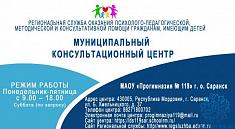 Консультационный центр МАОУ «Прогимназия №119» г.о. Саранск
В нашем центре Вы можете получить БЕСПЛАТНУЮ помощь квалифицированных специалистов, педагогов, педагога-психолога.Мы будем рады помочь Вам справиться со всеми проблемами, возникающими при воспитании, обучении и развитии детей.Наши специалисты всегда готовы встретиться с Вами и проконсультировать по психолого-педагогическим проблемам, а также оказать поддержку по вопросам воспитания и обучения Ваших детей.Если у Вас не будет возможности прийти на очную консультацию, наши специалисты ответят Вам на страничке нашего сайта, а также посредством телефонного общения.
Запись по телефону 8(8342) 24-08-95 или 89271800702;электронный адрес: progimnaziya119@mail.ru 
Мы находимся по адресу:430005, Республика Мордовия, г.о. Саранск,ул. Б.Хмельницкого, 37
Специалисты-консультанты
Перечень вопросов:
Подготовка ребенка к поступлению в ДОО;
Порядок зачисления в детский сад;
Адаптация ребенка к условиям ДОО;
Общие вопросы воспитания;
Конструктивное   взаимодействие ДОО  и семьи.
Шакина Галина Викторовна,
директор
МАОУ «Прогимназия №119»
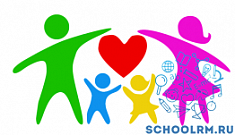 Специалисты-консультанты
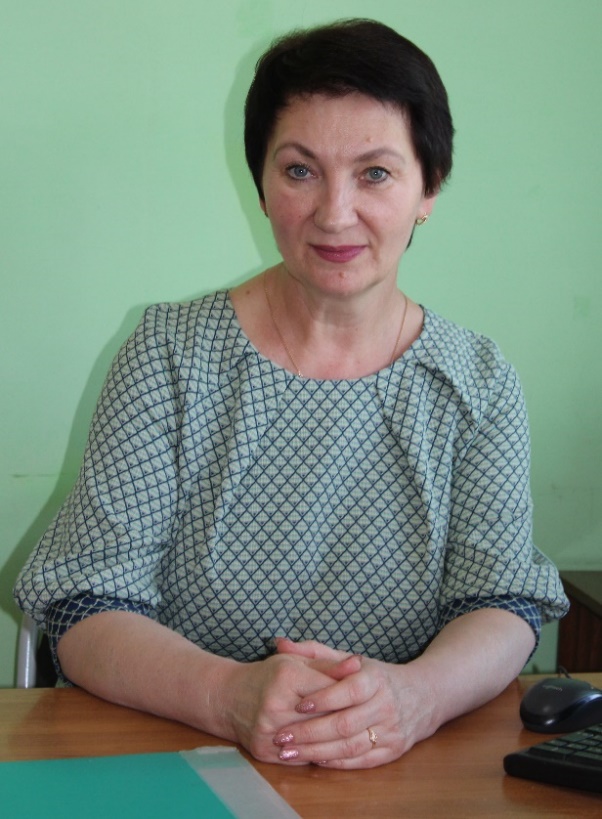 Перечень вопросов:
                                        Подготовка ребенка к поступлению в ДОО;
                                              Адаптация ребенка к условиям ДОО;
                                              Общие вопросы воспитания;
действий;
                                     Конструктивное   взаимодействие ДОО  и семьи




Лазуткина Ирина Алексеевна,
заместитель  директора по УВР
 МАОУ «Прогимназия №119»
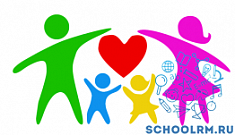 Специалисты-консультанты
Перечень вопросов:
Воспитание и развитие ребенка дошкольного возраста;  Возрастные особенности ребенка-дошкольника;
Готовность ребенка к обучению в школе;
Успешная адаптация ребенка;
Аспекты семейного воспитания.
Трифонова Марина Петровна, 
старший воспитатель МАОУ «Прогимназия №119»
Специалисты-консультанты
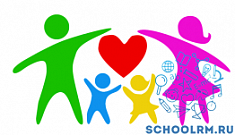 Перечень вопросов:
Состояние психического здоровья ребенка;
Возрастные психофизиологические особенности детей раннего и дошкольного возраста;
Профилактика различных отклонений в физическом, психическом и социальном развитии детей раннего и дошкольного возраста;
Социализация детей дошкольного возраста; 
Воспитание и развитие ребенка с особыми образовательными потребностями.
Руськина Екатерина Николаевна, 
педагог-психолог МАОУ «Прогимназия №119»
Специалисты-консультанты
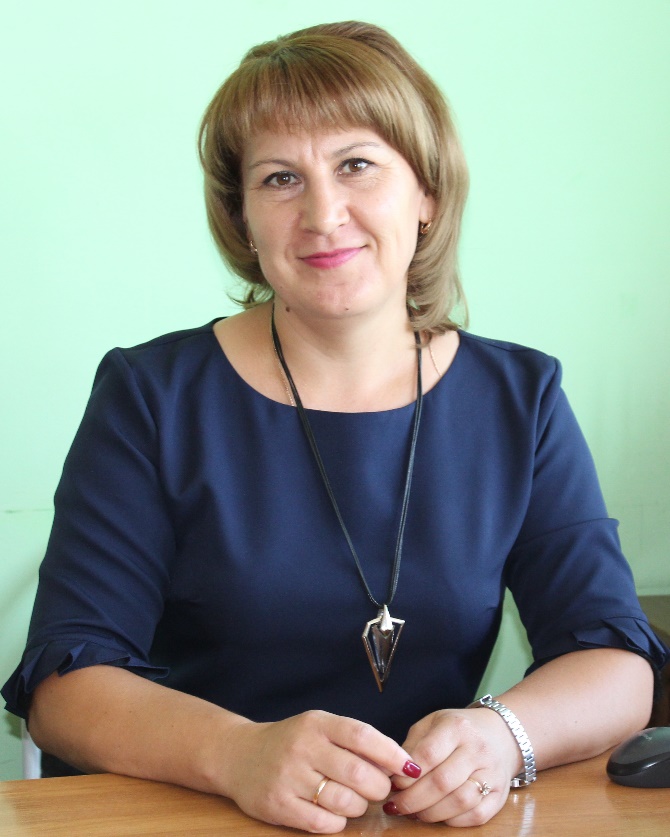 Перечень вопросов:
Воспитание и развитие ребенка дошкольного возраста;  
Возрастные особенности ребенка-дошкольника;
Адаптация ребенка к условиям ДОО;
Профилактика отклонений в поведении дошкольника;
Аспекты семейного воспитания
Юрина Ольга Ивановна, воспитатель МАОУ «Прогимназия №119»
Ждем вас в консультационном центре!